Logo
STAY INFORMED
Sign up to receive alerts.  
Text [KEYWORD] to [SHORTCODE] and receive important notifications.
Company URL
Company phone
POWERED BY:
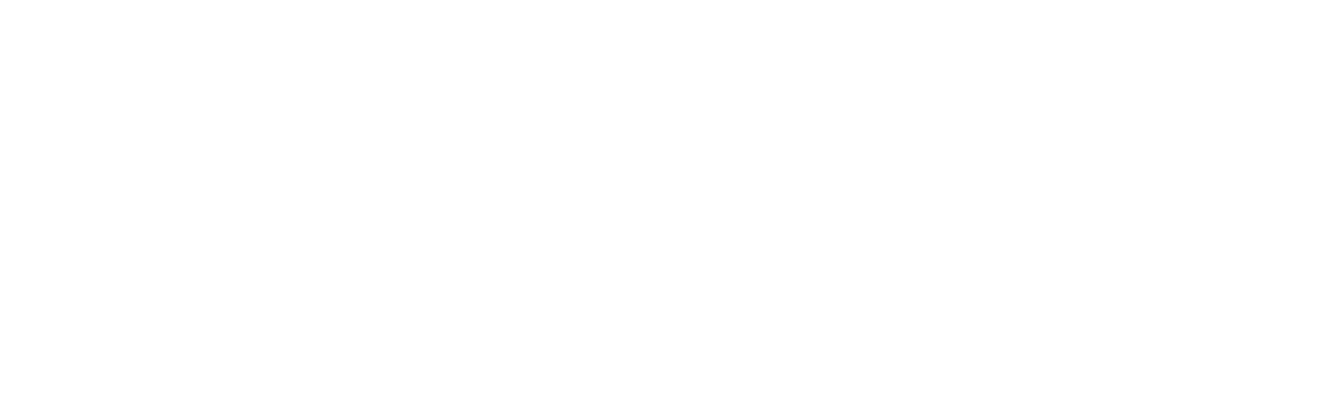 Logo
ALWAYS BE NOTIFIED
Sign up for [COMPANY] alerts and receive important notifications via text message.
Company URL
Company phone
POWERED BY:
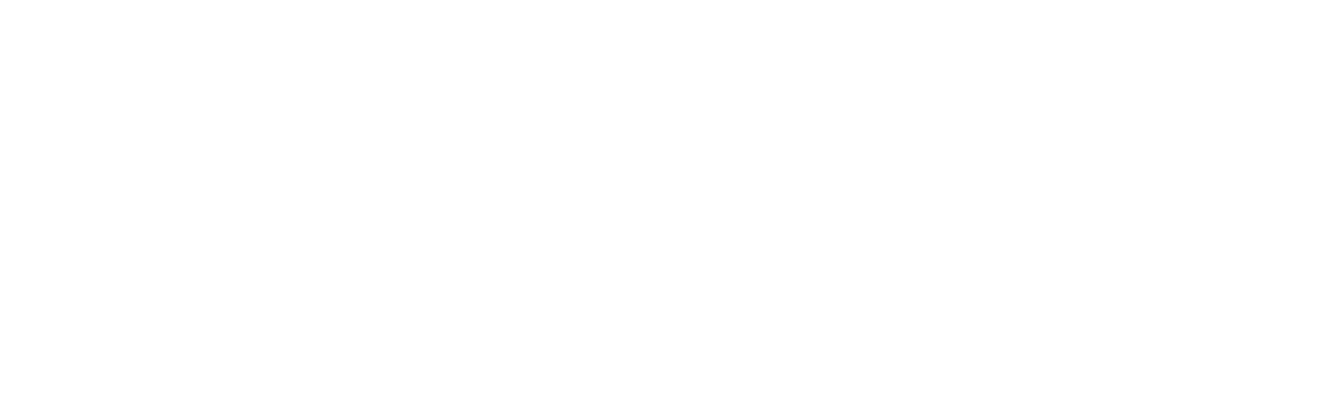